Великий праздник – Покров Пресвятой Богородицы
Празднуется 14 октября по новому стилю
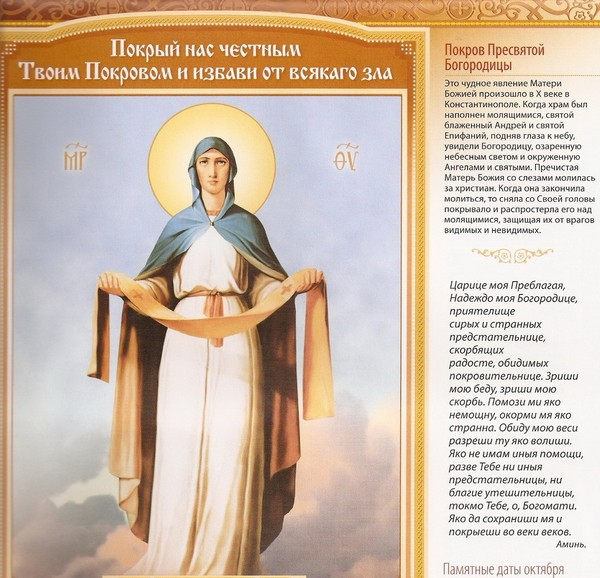 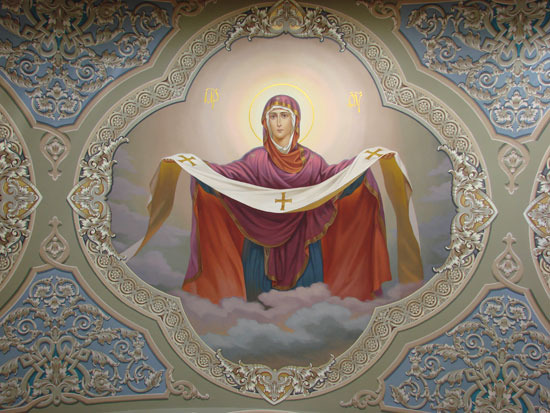 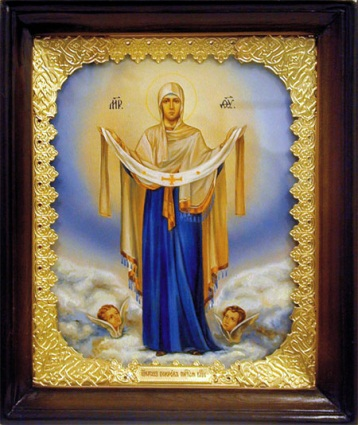 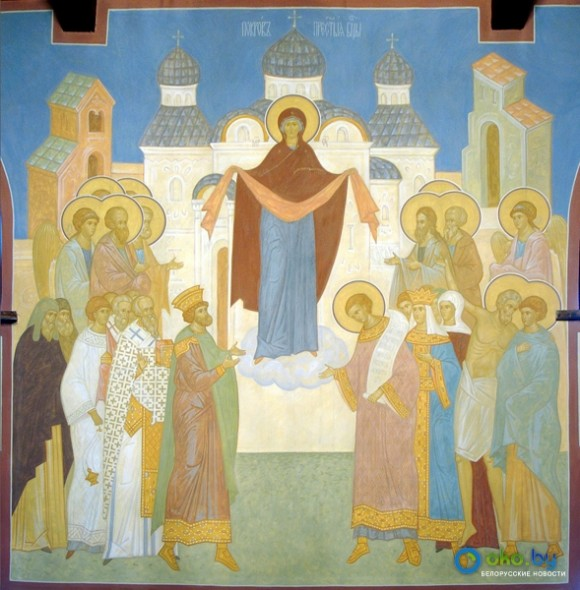 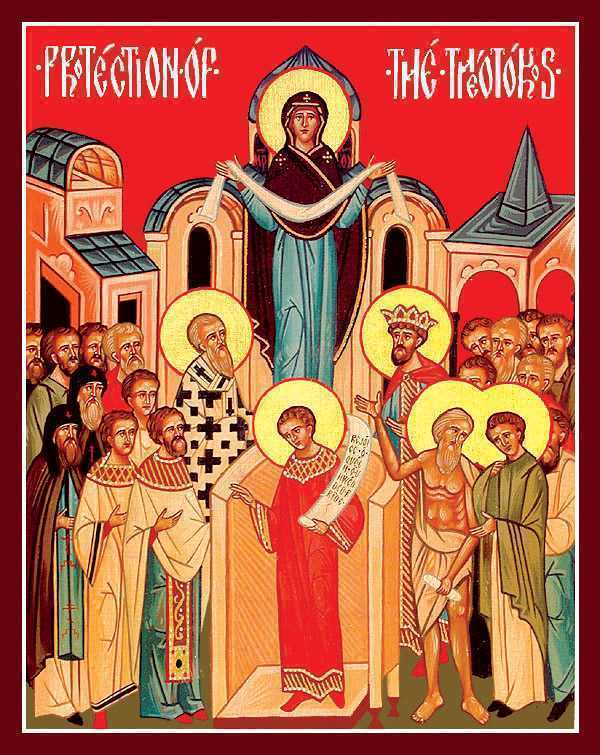 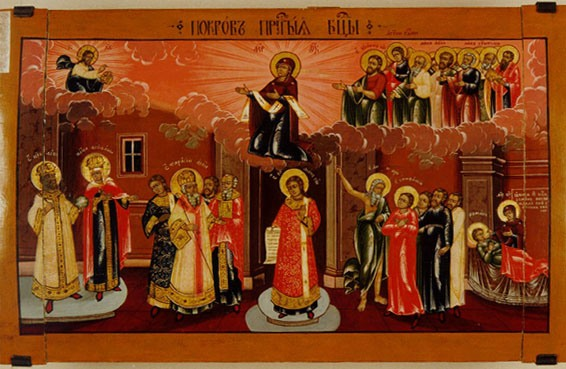 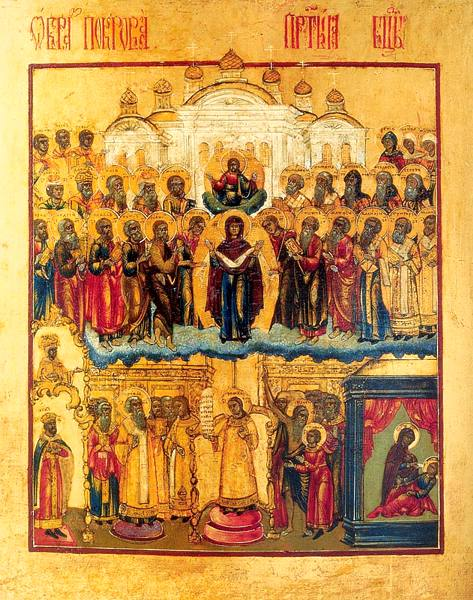 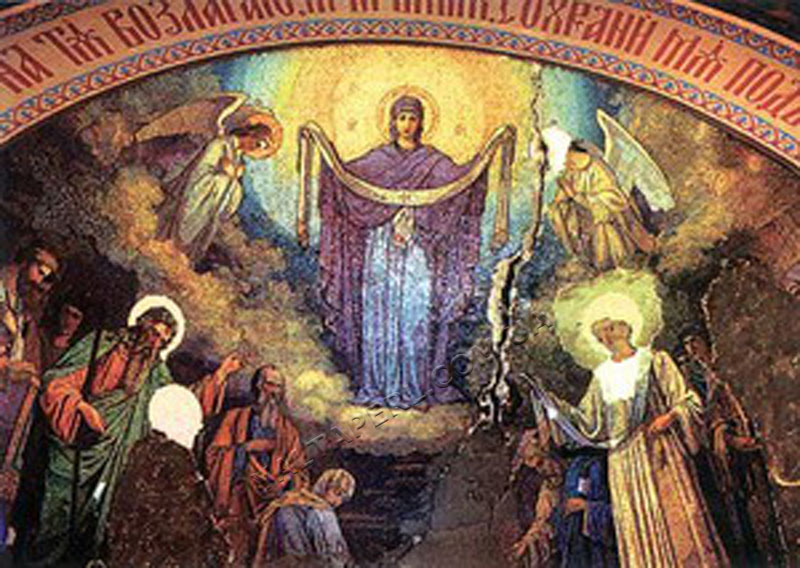 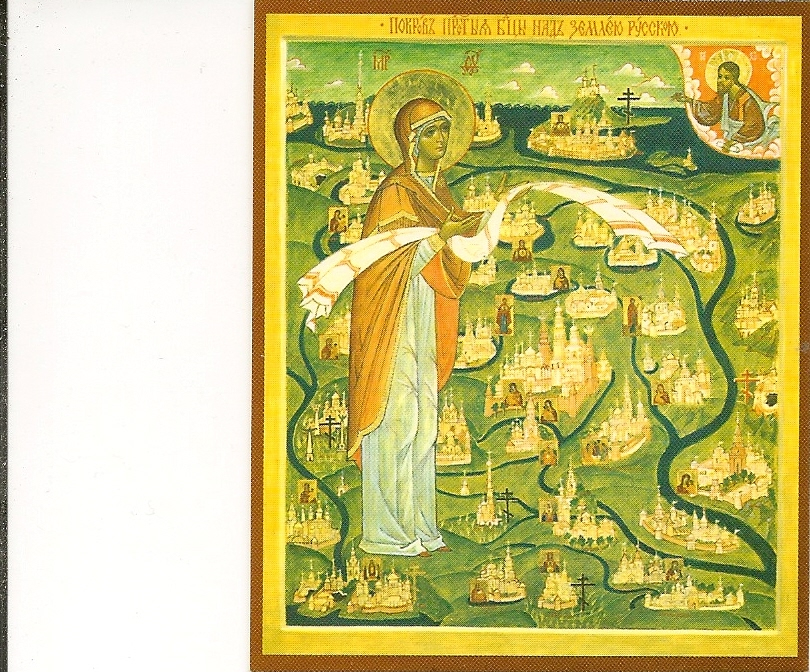 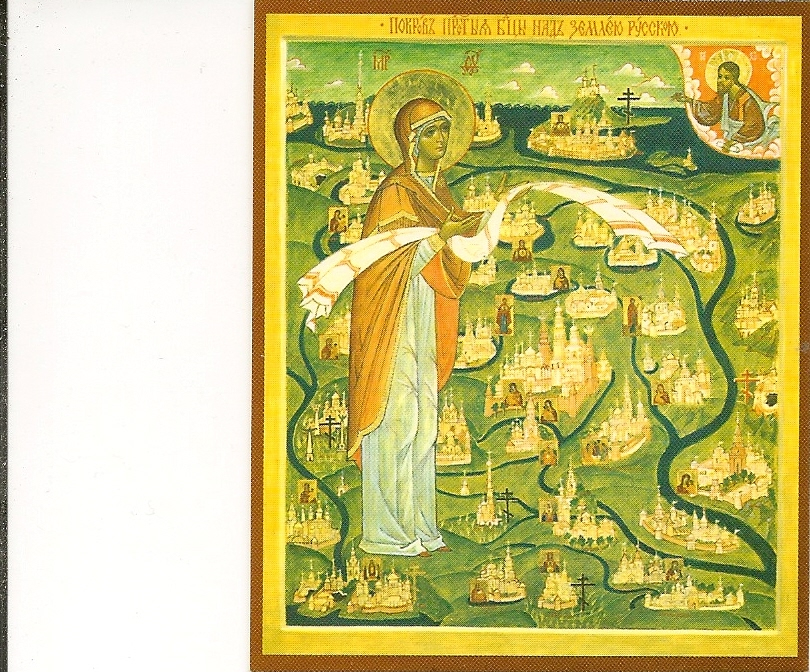 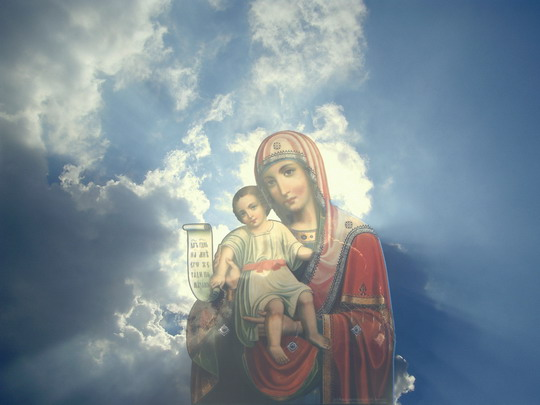 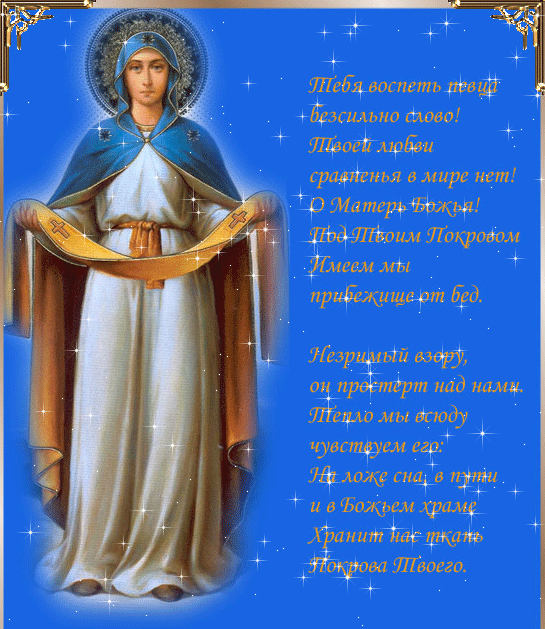 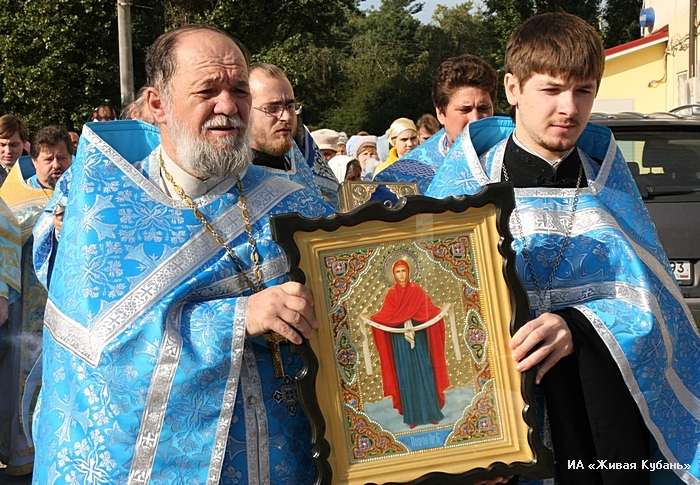 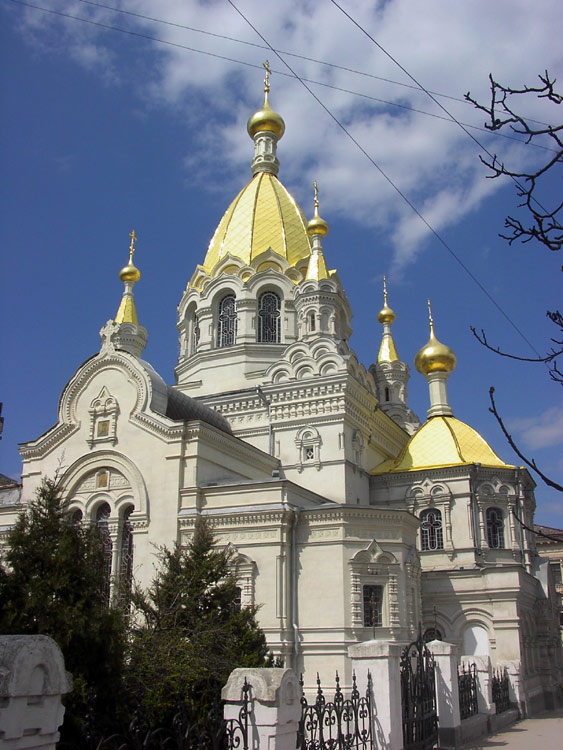 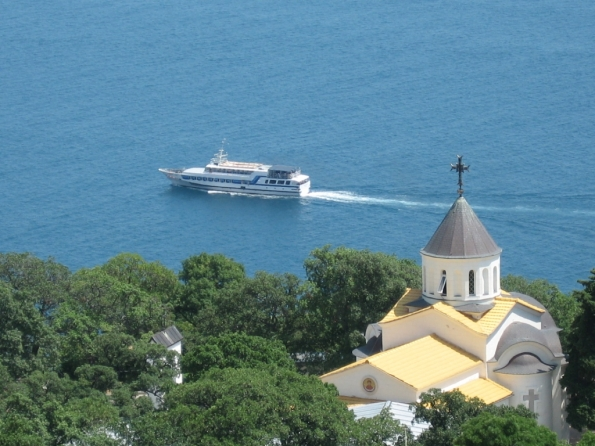 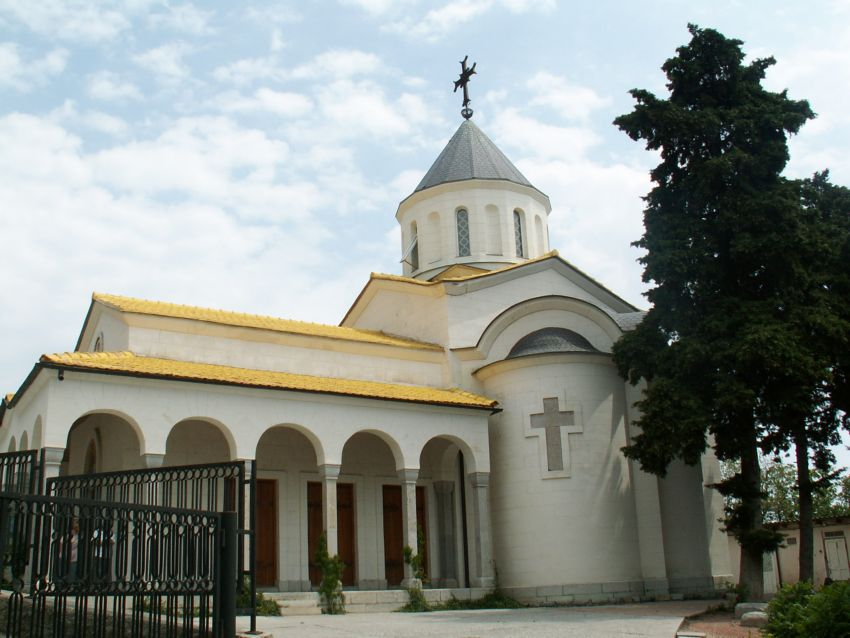 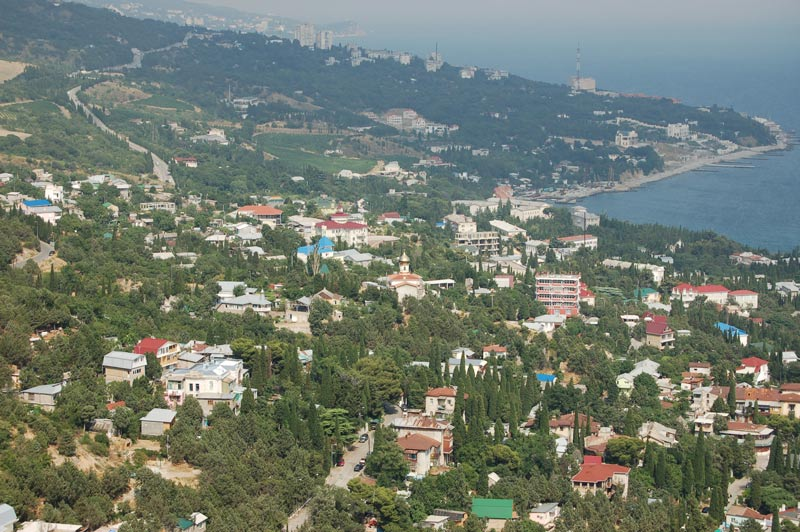 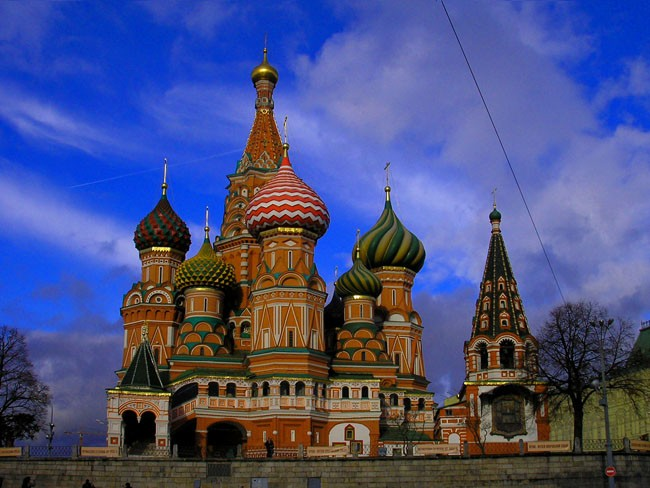 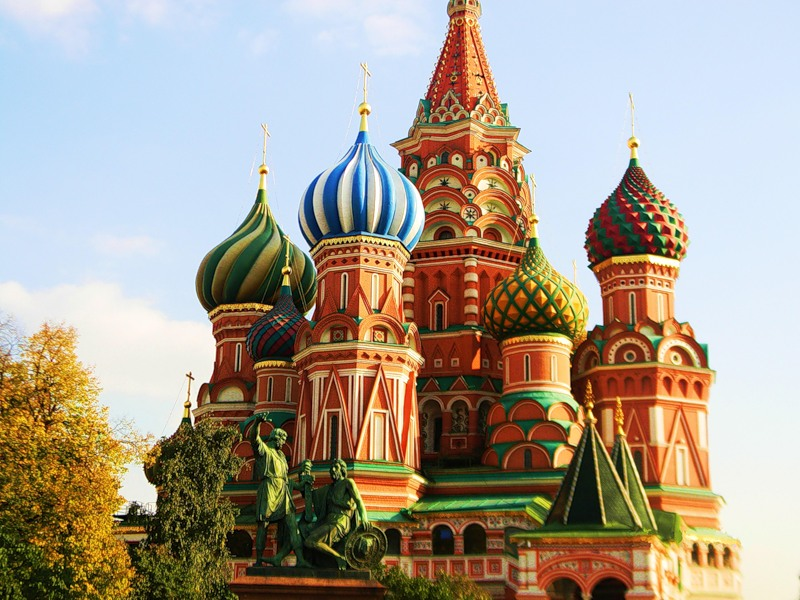 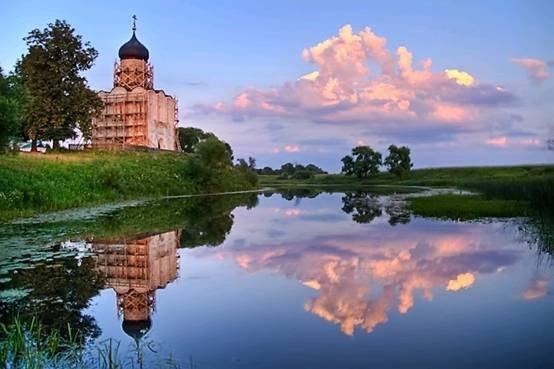 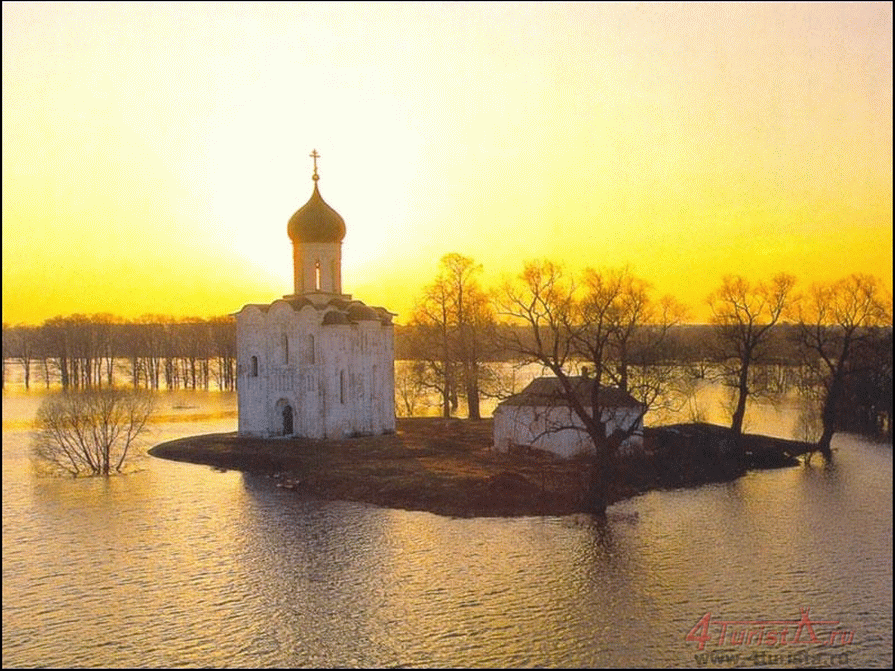 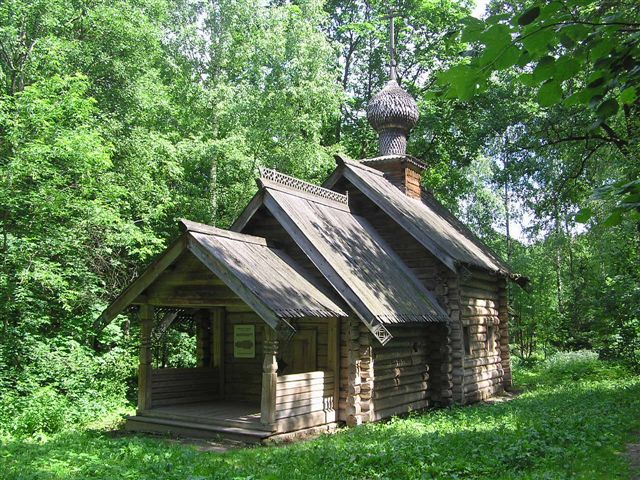 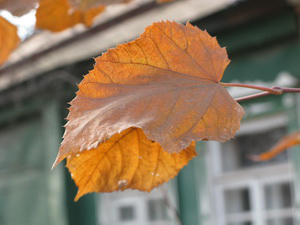 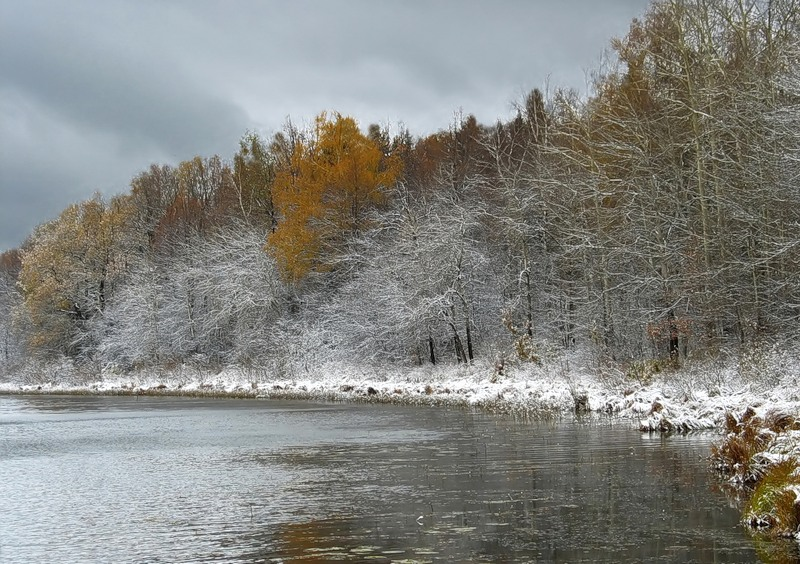 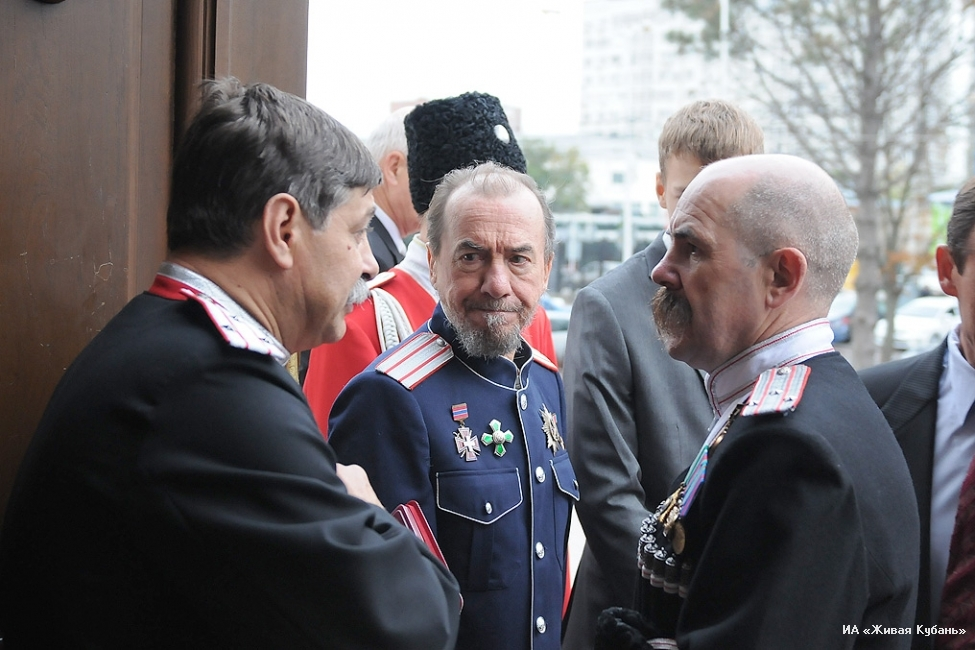 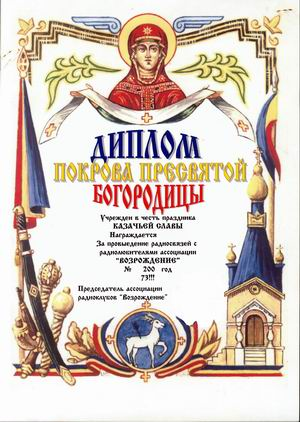 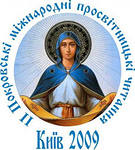 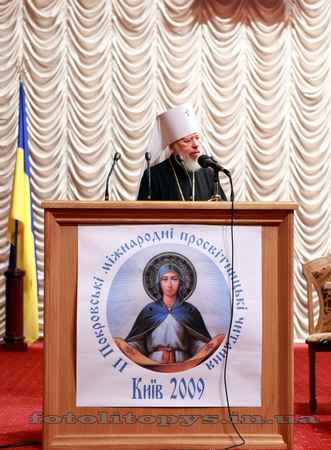 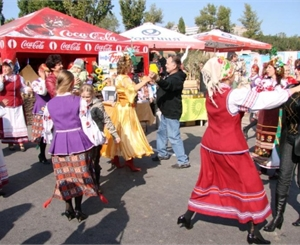 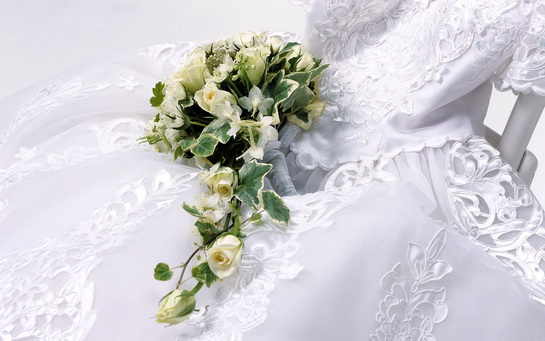 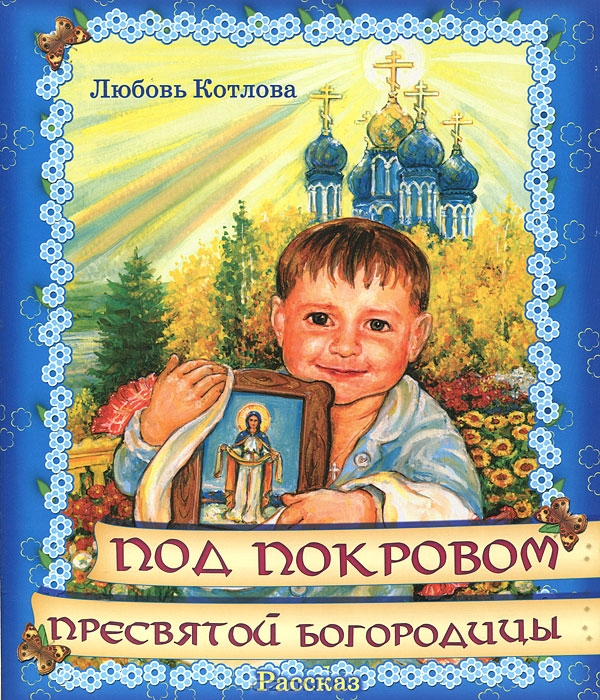 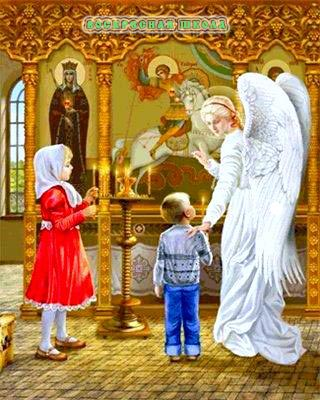 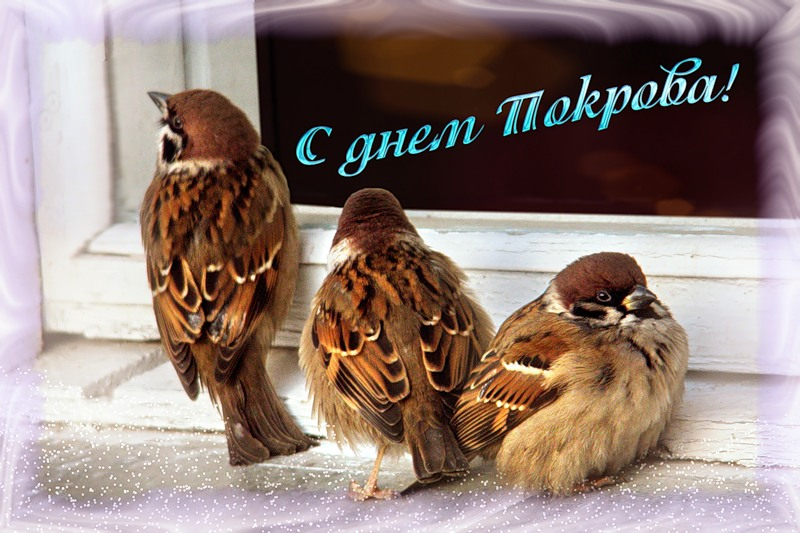